ПУБЛИЧНАЯ ПРЕЗЕНТАЦИЯ 
ПРОФЕССИОНАЛЬНОМУ И МЕСТНОМУ СООБЩЕСТВУ РЕЗУЛЬТАТОВ 
ПЕДАГОГИЧЕСКОЙ ДЕЯТЕЛЬНОСТИ
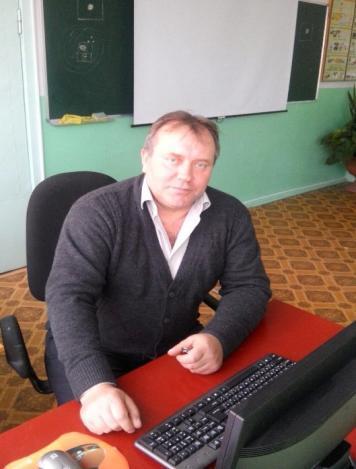 КОЗЛОВ ВЛАДИМИР ИВАНОВИЧ
учитель технологии высшей категории и преподаватель-организатор ОБЖ высшей категории, стаж работы 29 лет,
в МКОУ «СОШ №17» – 29 лет
Создание учителем условий для приобретения обучающимися позитивного социального опыта.
Основная цель, которую я ставлю перед собой – это формирование ключевой компетентности учащихся – их способности и готовности использовать усвоенные знания, умения и способы деятельности в реальной жизни для решения практических задач.
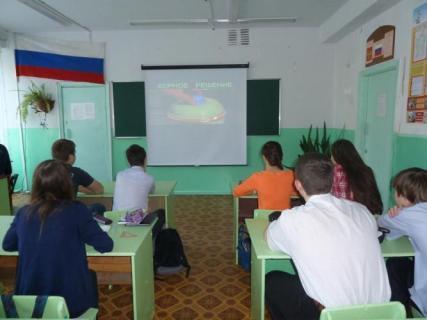 Участие в социально направленной деятельности. Долгосрочные проекты обучающихся                                по данной проблеме
Участие в проектах,                                             направленных на улучшения качества окружающей среды
Анализируя данные, приведенные на диаграмме о количестве учеников, работающих над проектами по защите окружающей среды и принимавших участие в ежегодном  субботнике в апреле, можно сделать вывод, что у школьников успешно формируется активная гражданская позиция и ответственность за результаты своей деятельности.
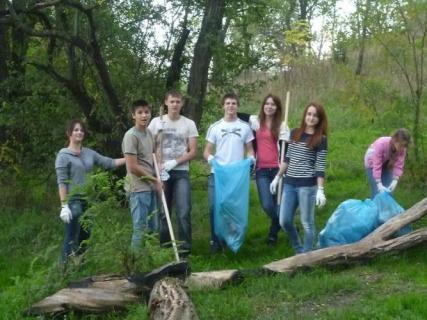 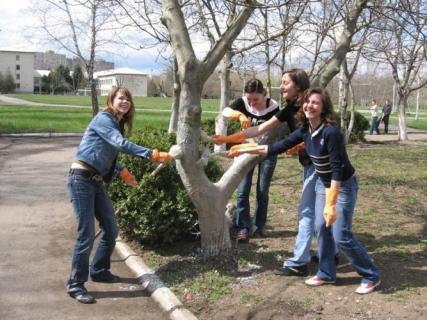 Участие в решении проблем местного социума
Для формирования активной гражданской позиции учащихся и стимулирования инициативы школьников по улучшению мира, в котором они живут, ученики нашей школы участвовали в проекте –   межпредметном учебном модуле "Мемориал Славы".
Основная идея учебного модуля заключается в ознакомлении учащихся  школы с историей  создания мемориала «Славы».        
 Никогда не увянут у подножия памятника живые цветы. Каждый год в 
День Победы люди приходят сюда, чтобы отдать дань памяти павших     
 от рук фашистов. Школьники несут вахту памяти у мемориала.
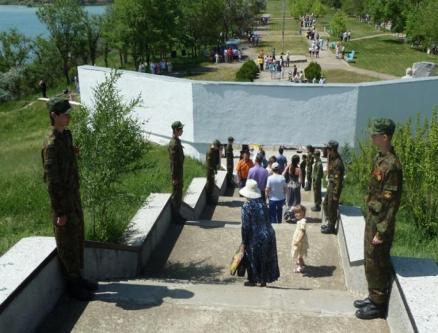 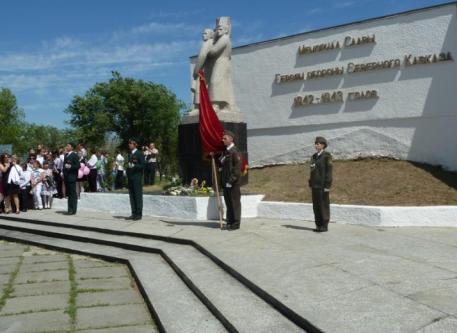 Особенно хотелось бы отметить мой опыт активного использования в учебном процессе проектных методов обучения в сочетании с информационно-коммуникационными технологиями, который позволяет достичь высоких образовательных результатов, необходимых для жизни в современном  обществе
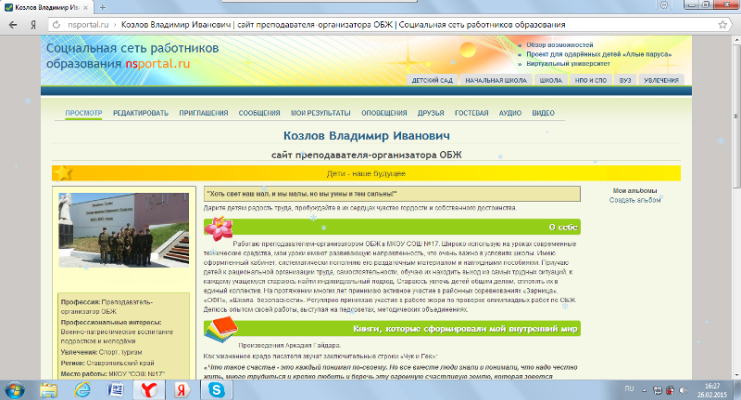 примеры ученических работ размещены на моём  сайте по адресу   "http://nsportal.ru/kozlov-vladimir-ivanovich"
Использую в своей работе опыт других учителей. Пользуюсь следующими образовательными ресурсами:
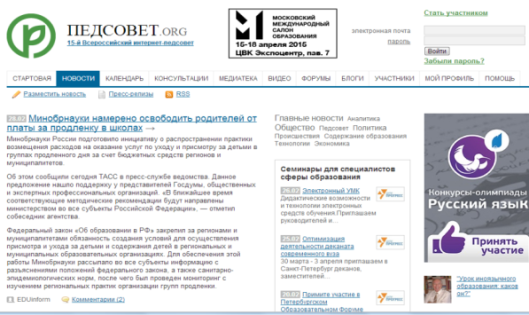 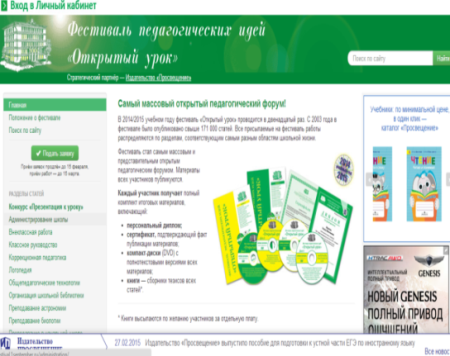 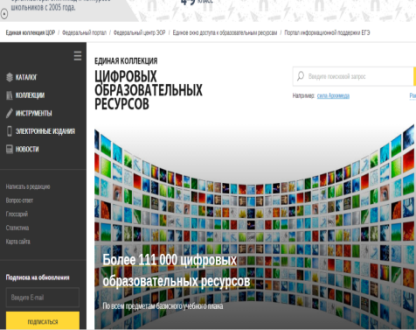 Мною разработаны  дидактические материалы  и уроки.         
 С опытом своей работы я делюсь с коллегами. Часть моих разработок можно найти в сети Интернет
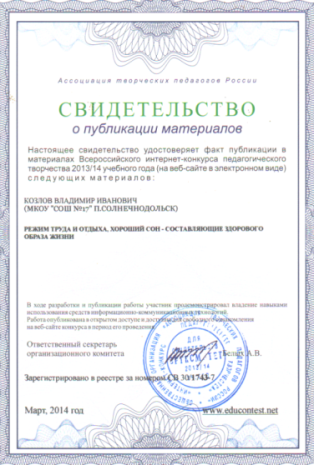 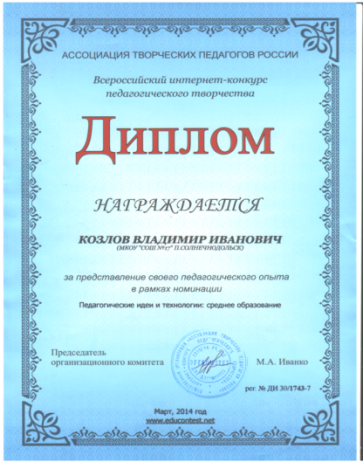 Обмениваюсь опытом на сайтах                                 профессиональных сообществ творческих учителей
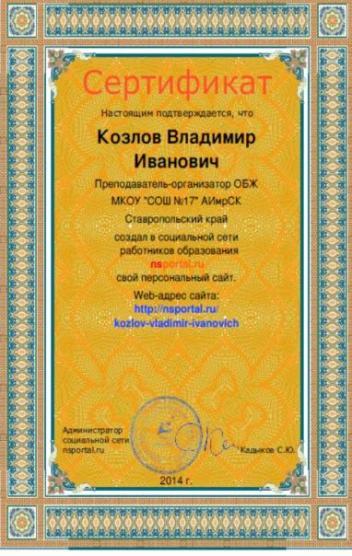 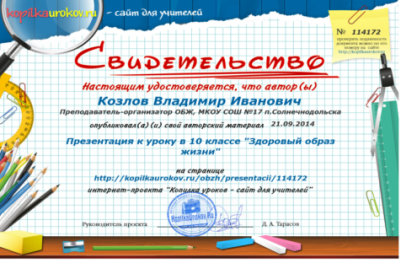 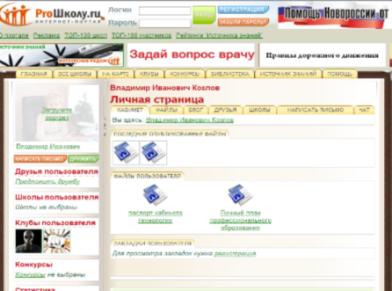 Участие  во всероссийских конференциях и конкурсах
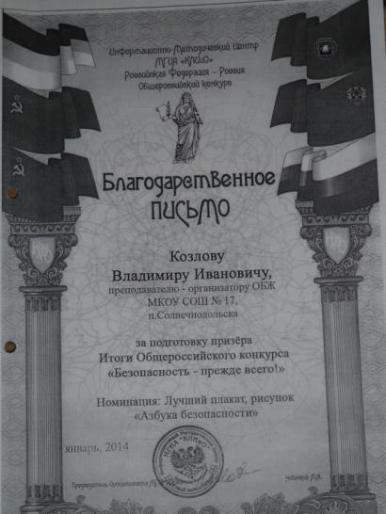 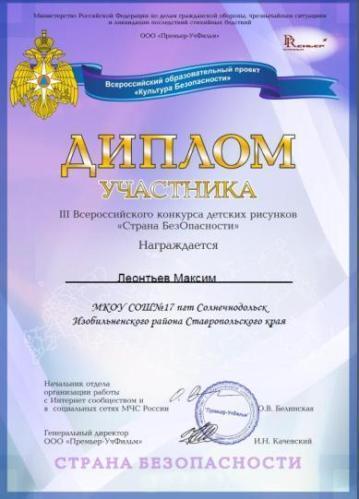 Постоянно и активно занимаюсь повышением своей квалификации, имею план профессионального развития. 
За последние 5 лет прошёл следующие курсы 
как учитель ОБЖ и технологии:
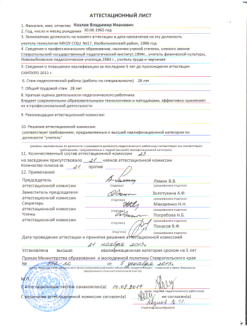 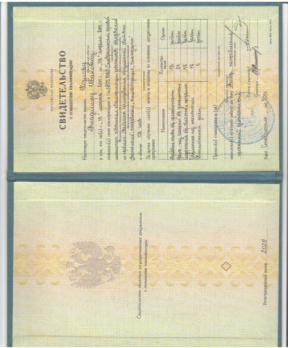 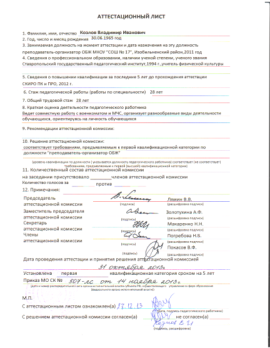 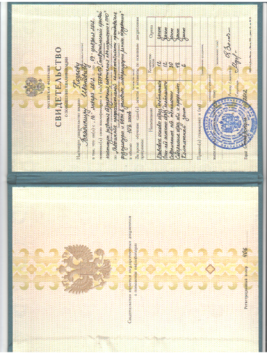